KHỞI ĐỘNG
GAME BINGO
LUẬT CHƠI
GV chia lớp thành 4, phát cho một nhóm 1 BẢNG TỪ KHOÁ.
GV sẽ đọc các CÂU HỎI. HS sẽ tự tìm ra và khoanh vào CÂU TRẢ LỜI mà mình nghĩ là đúng. Nếu đủ 1 hàng thẳng (hàng ngang/dọc/chéo) thì hô BINGO và mang kết quả nộp cho GV. 
Người đầu tiên nhanh nhất được 10 điểm, người thứ 2 được 9 điểm, người thứ 3 được 8 điểm.
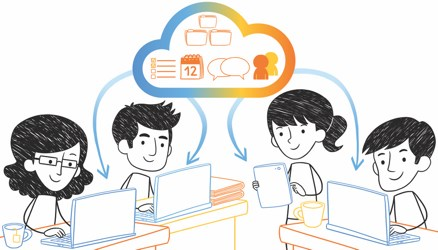 GAME BINGO
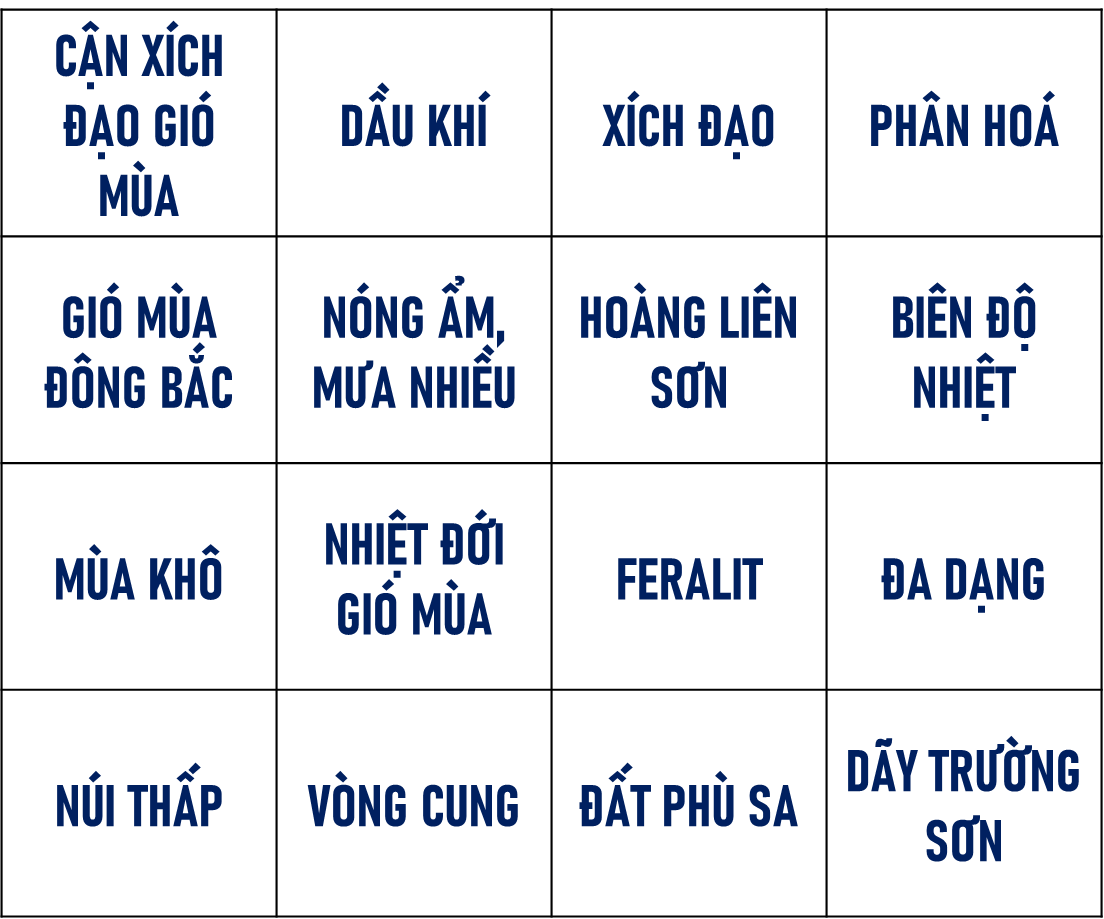 Câu 1: Chỉ số nào thể hiện chênh lệch nhiệt độ giữa tháng cao nhất và thấp nhất?
Câu 2: Ở chân núi nước ta có đai khí hậu nào?
Câu 3: Loại khoáng sản phân bố ở thềm lục địa phía Nam nước ta?
Câu 4: Nhân tố nào làm cho miền Bắc nước ta có một mùa đông lạnh kéo dài 2 – 3 tháng?
Câu 5: Gió mùa Tây Nam có tính chất như thế nào?
GAME BINGO
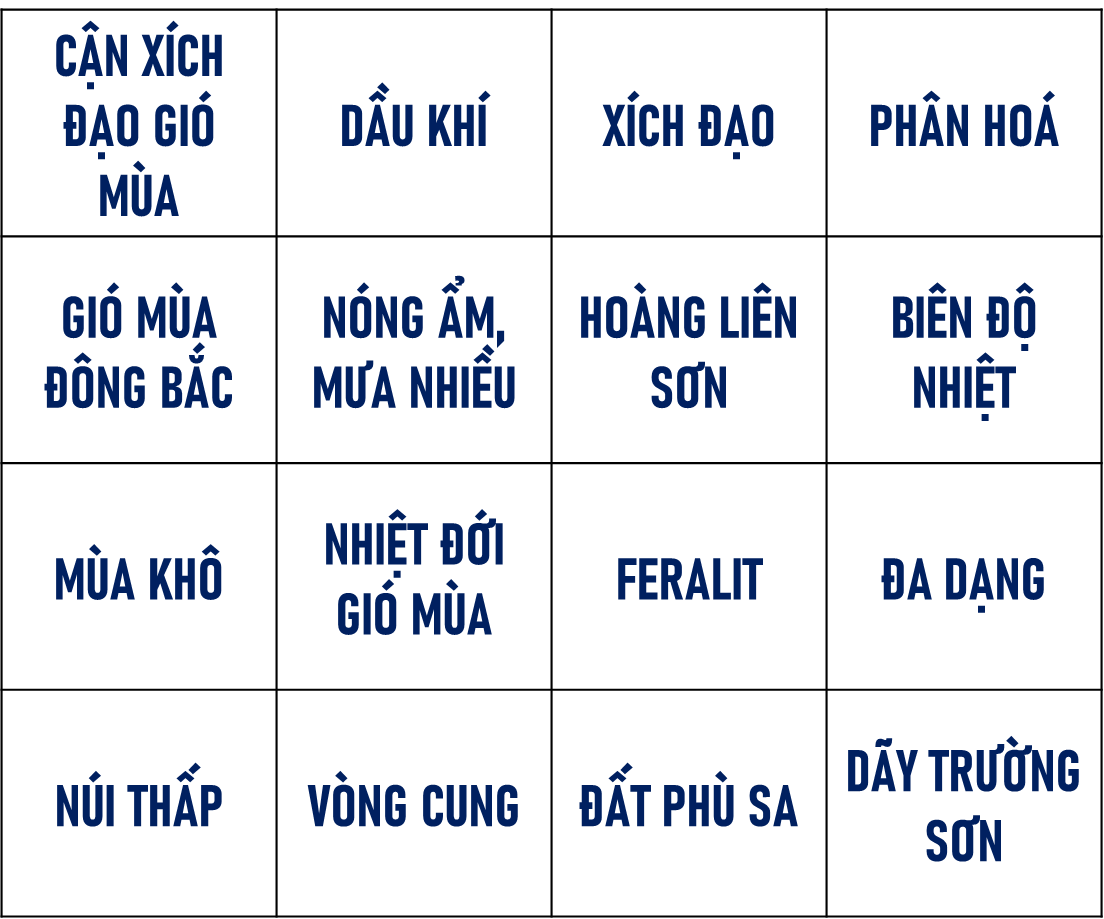 Câu 6: Đai Ôn đới gió mùa trên núi của nước ta chỉ có ở đâu?
Câu 7: Miền Đông Bắc và ĐB Bắc Bộ, núi có hướng địa hình chủ yếu nào?
Câu 8: Loại đất nào chiếm diện tích nhiều nhất ở miền núi nước ta?
Câu 9: Thiên nhiên có đối sự đối lập giữa 2 sườn đông và tây thể hiện rõ nhất ở đâu?
Câu 10: Phần lãnh thổ phía Nam có kiểu khí hậu nào?
ĐÁP ÁN GAME BINGO
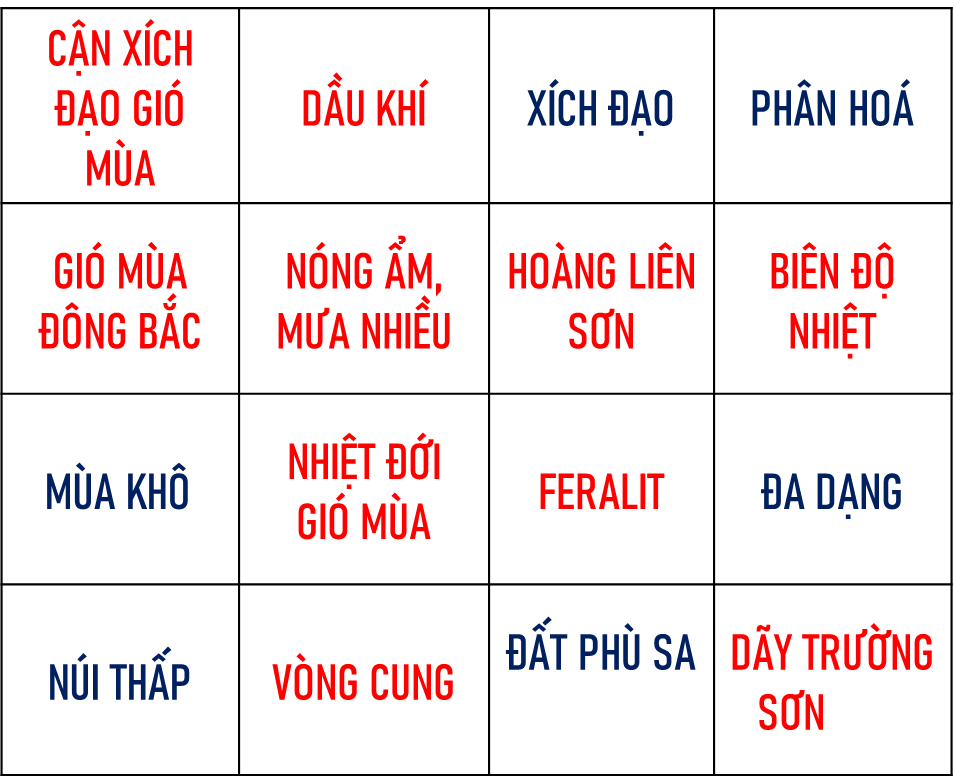 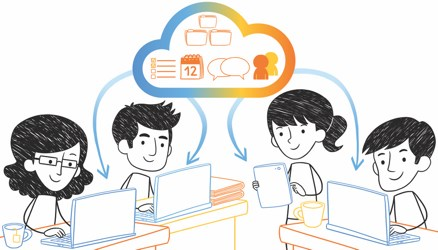 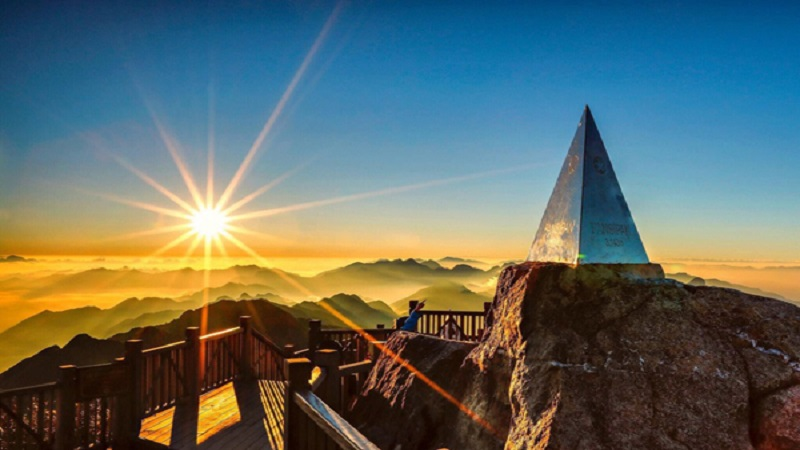 BÀI 4: THỰC HÀNH:
TRÌNH BÀY BÁO CÁO VỀ SỰ PHÂN HOÁ TỰ NHIÊN VIỆT NAM
NỘI DUNG THỰC HÀNH
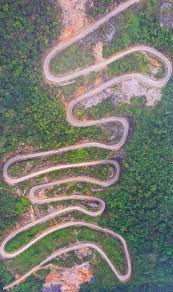 Báo cáo về sự phân hoá sinh vật Việt Nam và tác động đến sự phát triển KT – XH của nước ta
2
Báo cáo về sự phân hoá khí hậu Việt Nam và tác động đến sự phát triển KT – XH của nước ta
1
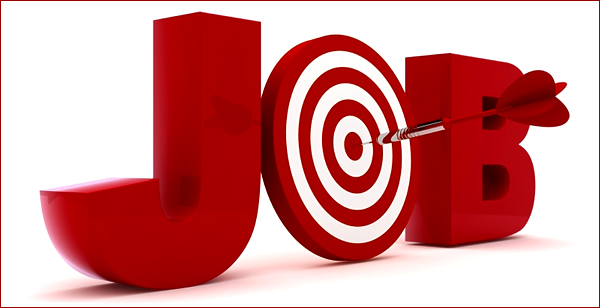 CHUẨN BỊ VIẾT BÁO CÁO
Bản đồ tự nhiên 3 miền của Việt Nam
Thu thập tư liệu cần thiết về sự phân hoá của thiên nhiên Việt Nam
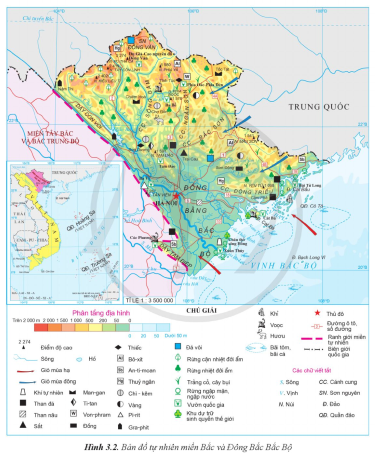 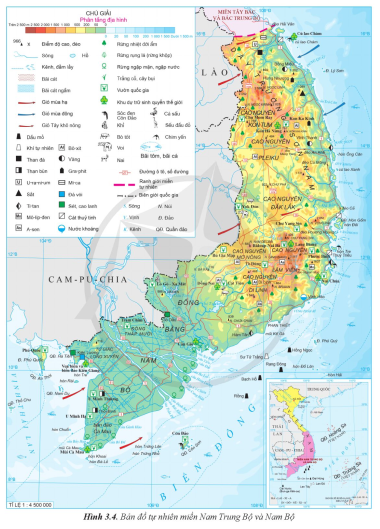 - Thu thập tư liệu từ các sách, tạp chí, báo về sự phân hoá tự nhiên Việt Nam.
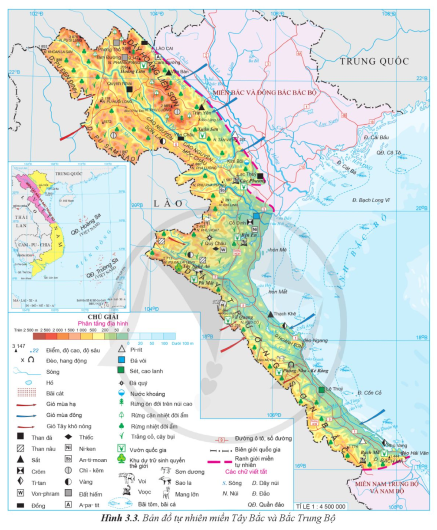 - Thu thập các hình ảnh, video về khí hậu, sinh vật Việt Nam.
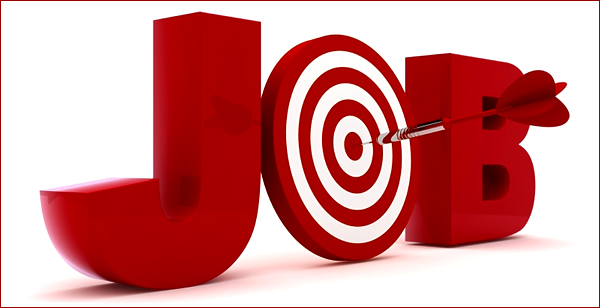 VIẾT BÁO CÁO
HOẠT ĐỘNG: Nhóm
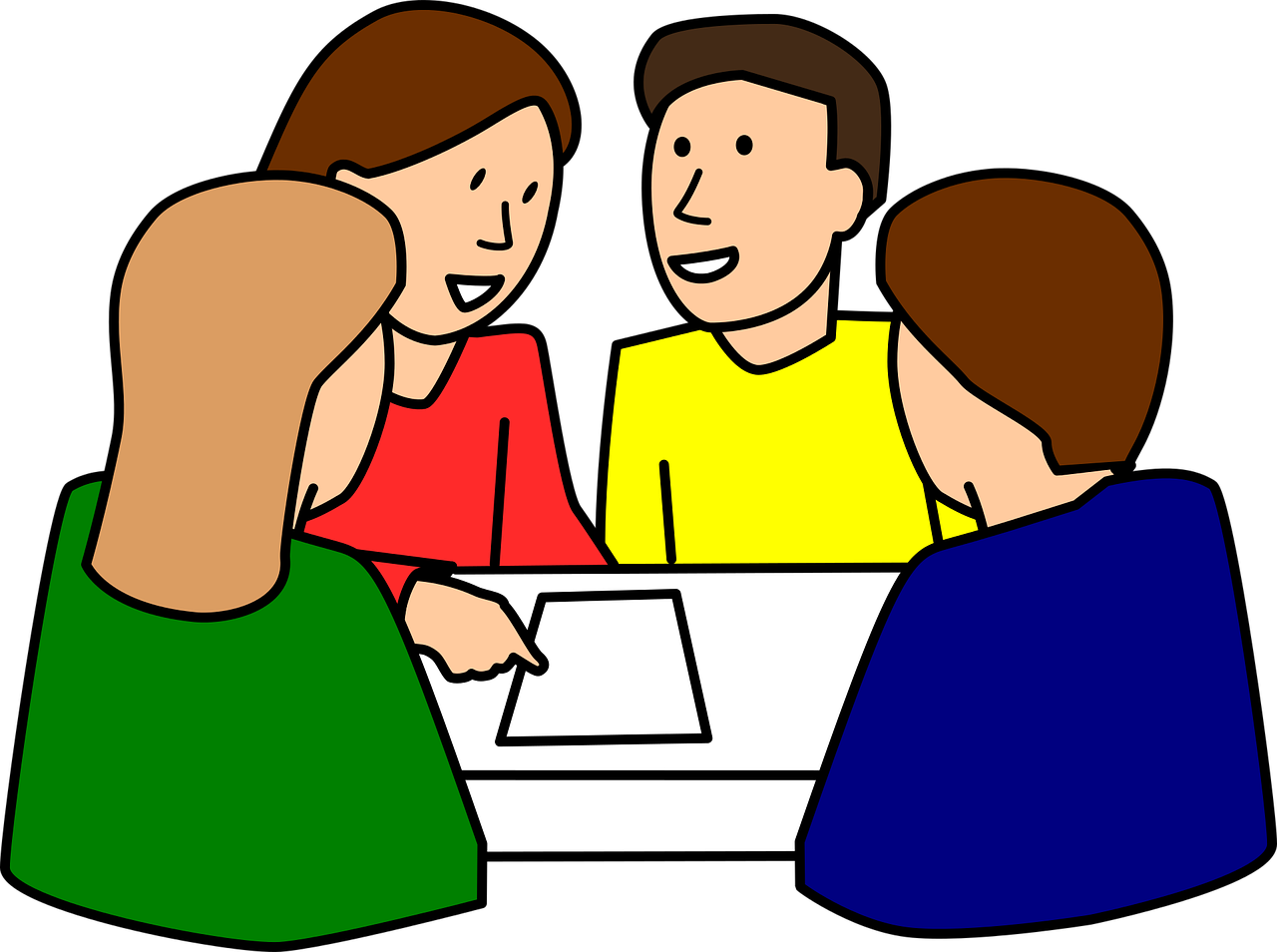 CHUYỂN GIAO NHIỆM VỤ
NHIỆM VỤ: Các nhóm bốc thăm nhiệm vụ:
- Nhóm 1,3: Báo cáo về sự phân hoá khí hậu Việt Nam và tác động đến sự phát triển KT – XH của nước ta.
- Nhóm 2,4: Báo cáo về sự phân hoá sinh vật Việt Nam và tác động đến sự phát triển KT – XH của nước ta.
SẢN PHẨM: Các nhóm trình bày báo cáo dưới dạng PPT, infographic, tranh ảnh… theo sườn hướng dẫn của GV và đáp ứng tiêu chí đánh giá sản phẩm.
THỜI GIAN: HS viết báo cáo ở nhà.
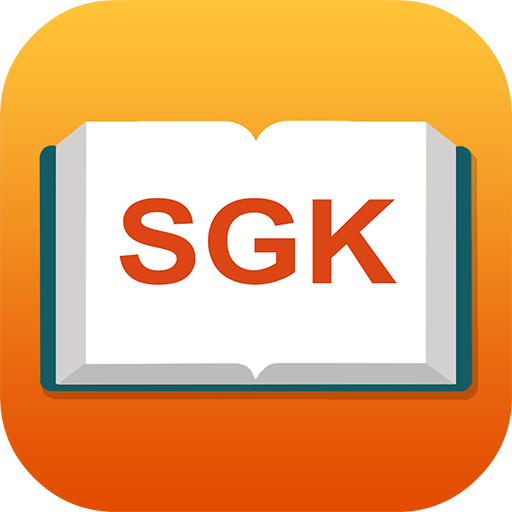 PHƯƠNG TIỆN: SGK, tài liệu
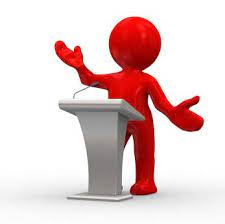 NHIỆM VỤ:
Bốc thăm
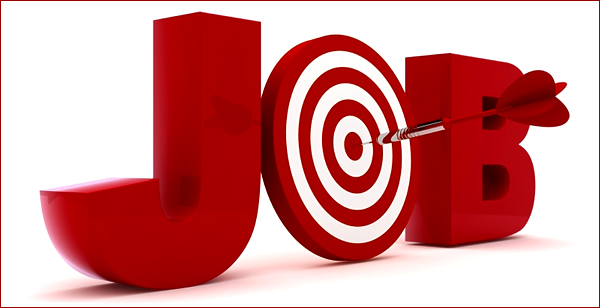 VIẾT BÁO CÁO
NỘI DUNG 2. 
Sự phân hoá sinh vật Việt Nam và tác động đến sự phát triển KT – XH của nước ta.
NỘI DUNG 1. 
Sự phân hoá khí hậu Việt Nam và tác động đến sự phát triển KT – XH của nước ta.
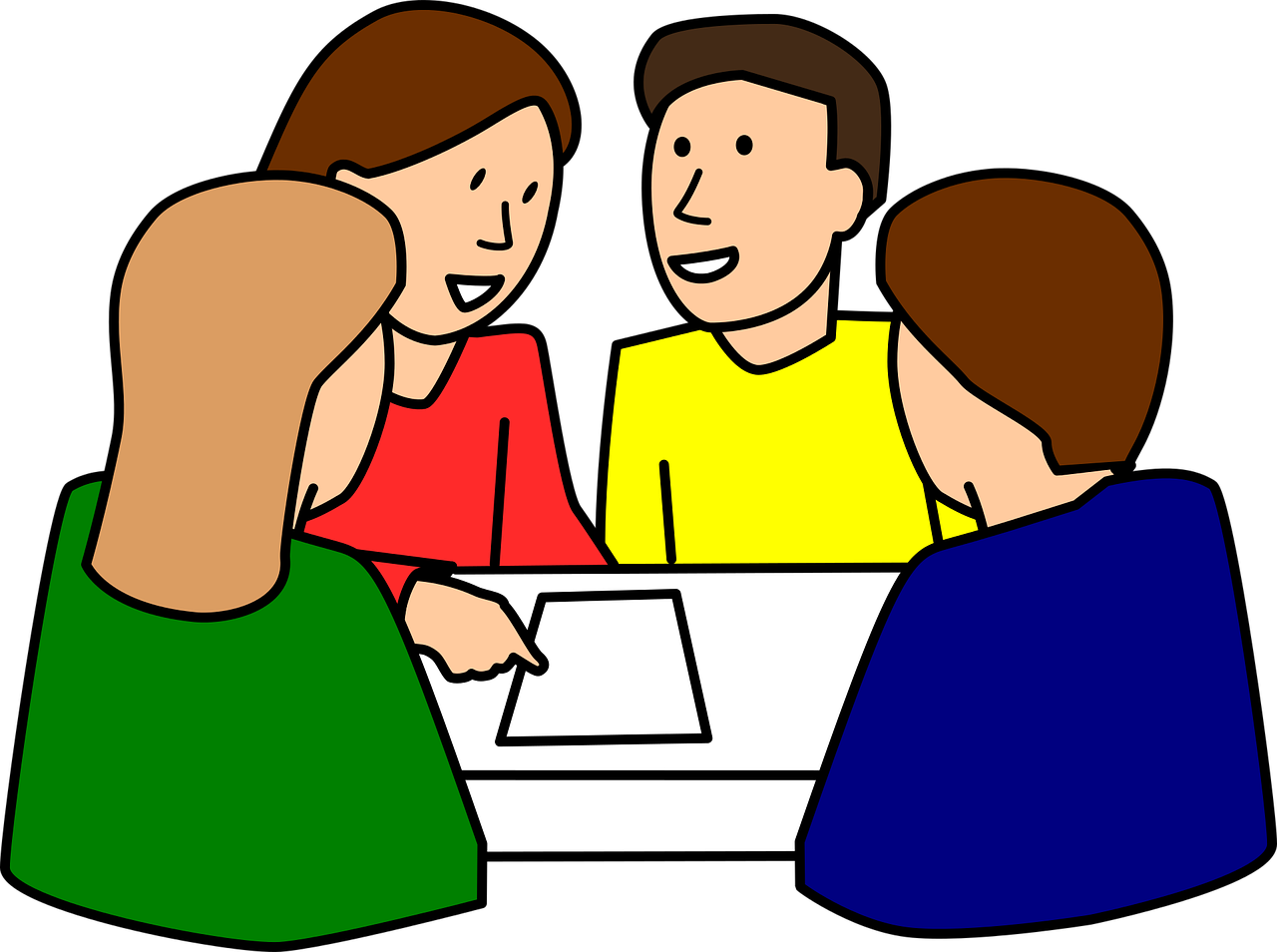 HOẠT ĐỘNG: Nhóm
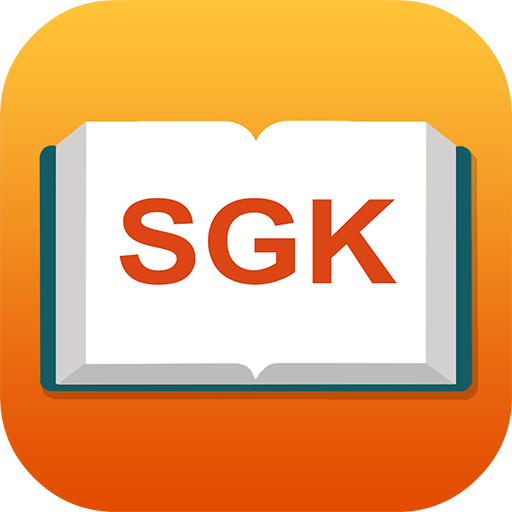 PHƯƠNG TIỆN: SGK, tài liệu
- Sự phân hoá sinh vật theo bắc – nam.
- Sự phân hoá khí hậu theo bắc – nam.
Sự phân hoá sinh vật theo 
độ cao.
Sự phân hoá khí hậu theo 
độ cao.
- Những thuận lợi và khó khăn của sự phân hoá đó đến sự phát triển KT –XH của nước ta.
- Những thuận lợi và khó khăn của sự phân hoá đó đến sự phát triển KT –XH của nước ta.
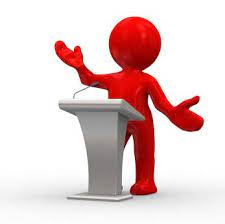 NHIỆM VỤ:
Bốc thăm
BÁO CÁO, THẢO LUẬN:
- Các nhóm báo cáo, nhóm khác nhận xét và bổ sung
- Chấm điểm theo tiêu chí.
BÁO CÁO SẢN PHẨM
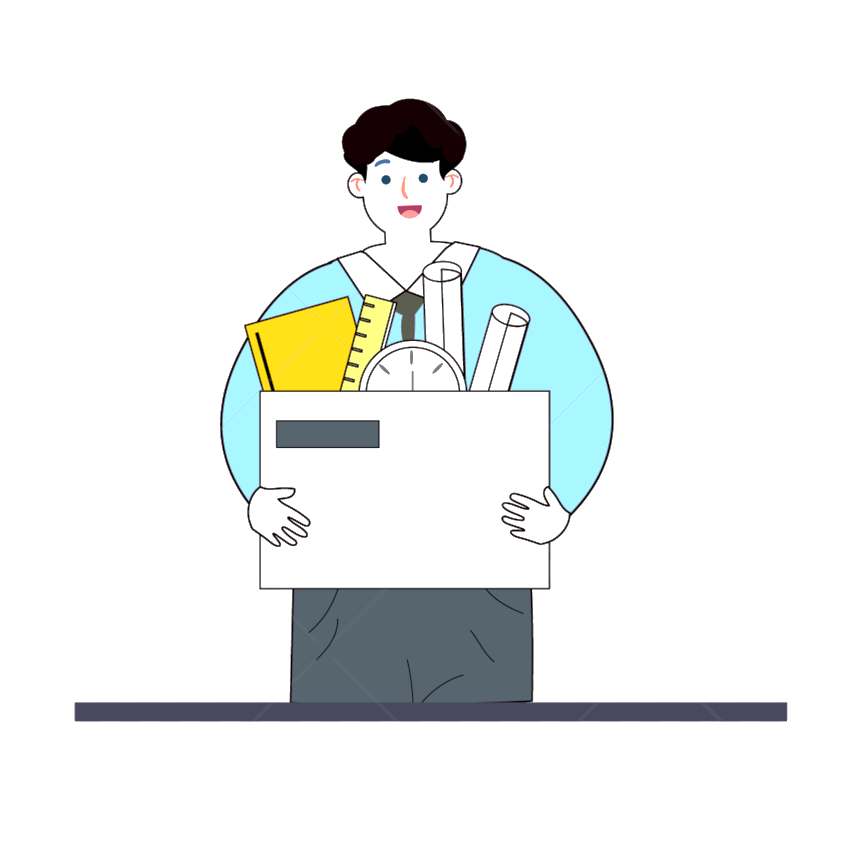 NỘI DUNG 1. 
Sự phân hoá khí hậu Việt Nam và tác động đến sự phát triển KT – XH của nước ta.
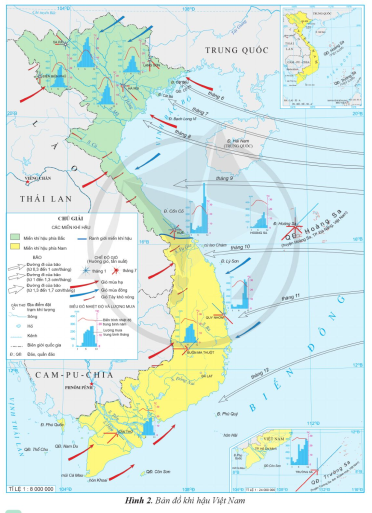 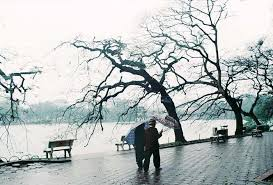 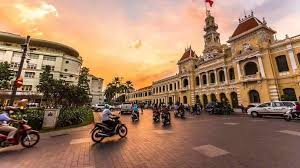 BÁO CÁO SẢN PHẨM
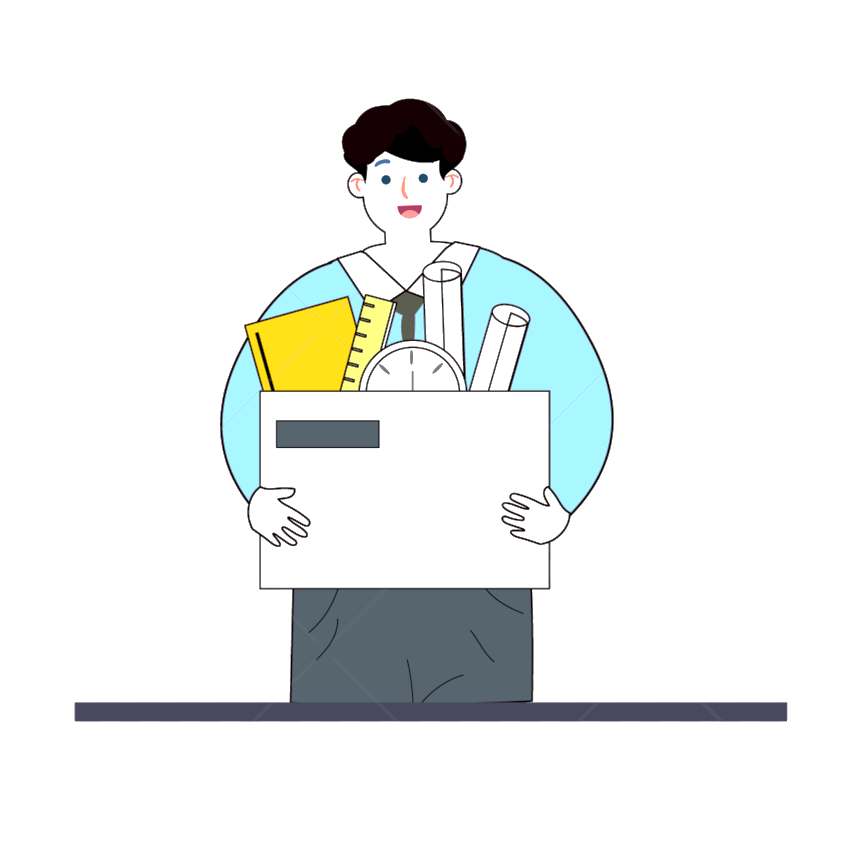 NỘI DUNG 1. 
Sự phân hoá khí hậu Việt Nam và tác động đến sự phát triển KT – XH của nước ta.
1. Phân hoá theo Bắc - Nam
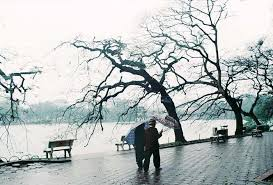 Phần lãnh thổ phía Bắc (Từ 160B trở ra Bắc)
Khí hậu nhiệt đới ẩm gió mùa có 1 mùa 
đông lạnh.
- Nhiệt độ TB năm cao trên 200C.
- Có 2 – 3 tháng nhiệt độ dưới 180C.
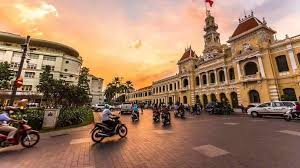 - Biên độ nhiệt năm lớn, trung bình trên 100C.
- Tổng số giờ nắng dưới 2.000 giờ.
- Có 2 mùa: mùa đông – mùa hạ.
BÁO CÁO SẢN PHẨM
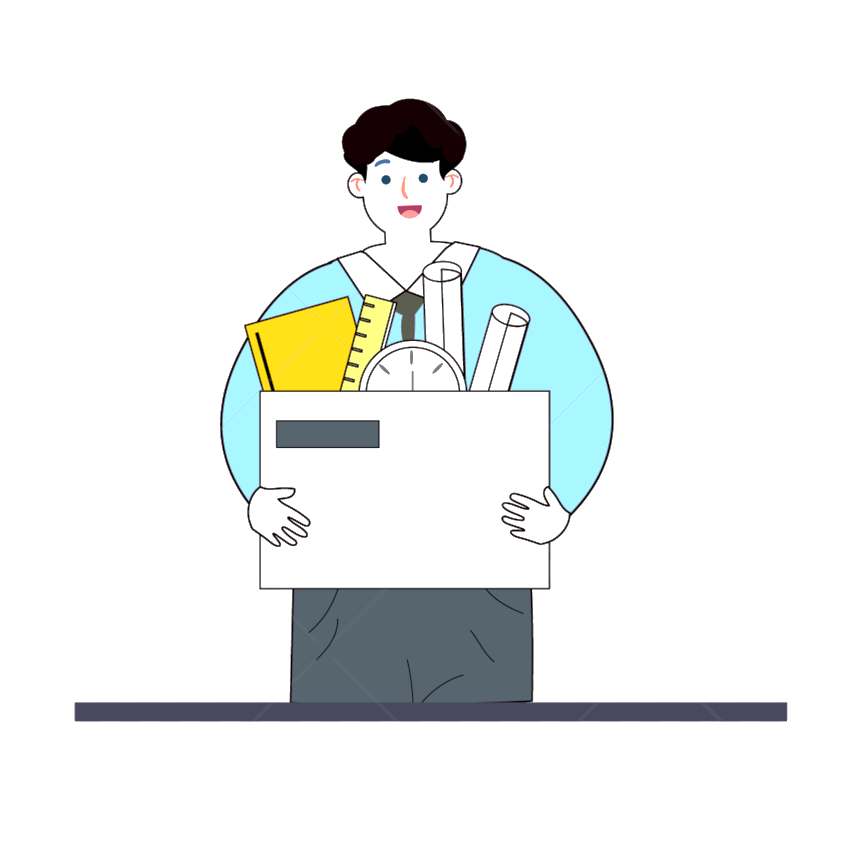 NỘI DUNG 1. 
Sự phân hoá khí hậu Việt Nam và tác động đến sự phát triển
 KT – XH của nước ta.
1. Phân hoá theo Bắc - Nam
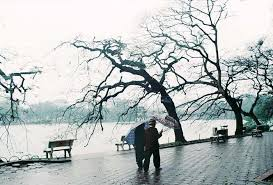 Phần lãnh thổ phía Nam 
(Từ 160B trở vào Nam)
- Khí hậu cận xích đạo gió mùa.
- Nhiệt độ TB năm cao trên 250C.
- Biên độ nhiệt năm nhỏ, trung bình dưới 100C.
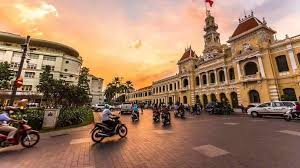 - Tổng số giờ nắng trên 2.000 giờ.
- Có 2 mùa: mùa khô – mùa mưa.
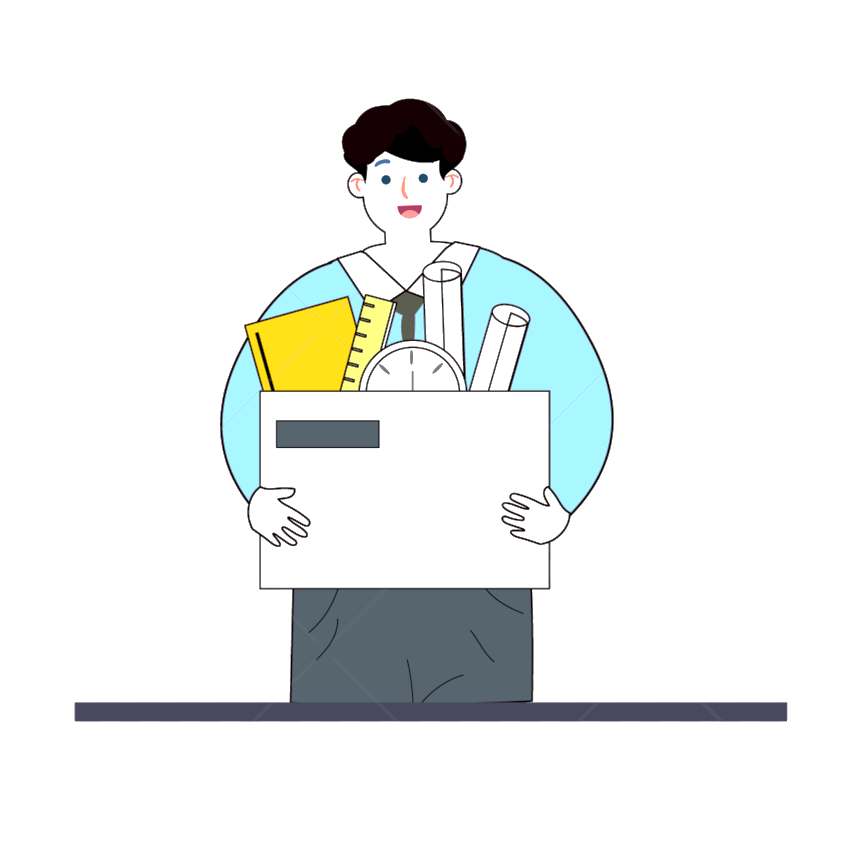 BÁO CÁO SẢN PHẨM
NỘI DUNG 1. 
Sự phân hoá khí hậu Việt Nam và tác động đến sự phát triển 
KT – XH của nước ta.
2. Phân hoá theo độ cao
Đai Nhiệt đới gió mùa
Đai ôn đới gió mùa trên 
núi
Đai cận nhiệt đới gió mùa trên núi
Khí hậu nhiệt đới biểu hiện 
rõ rệt.
- Nhiệt độ TB năm dưới 150C.
- Khí hậu mát mẻ.
- Nhiệt độ trung bình các tháng mùa hạ trên 250C.
- Nhiệt độ TB năm dưới 250C.
- Độ ẩm cao, tốc độ gió mạnh.
- Lượng mưa và độ ẩm thay đổi theo không gian và thời gian.
- Mùa đông có thể xuất hiện băng tuyết.
Lượng mưa và độ ẩm tăng
 lên.
BÁO CÁO SẢN PHẨM
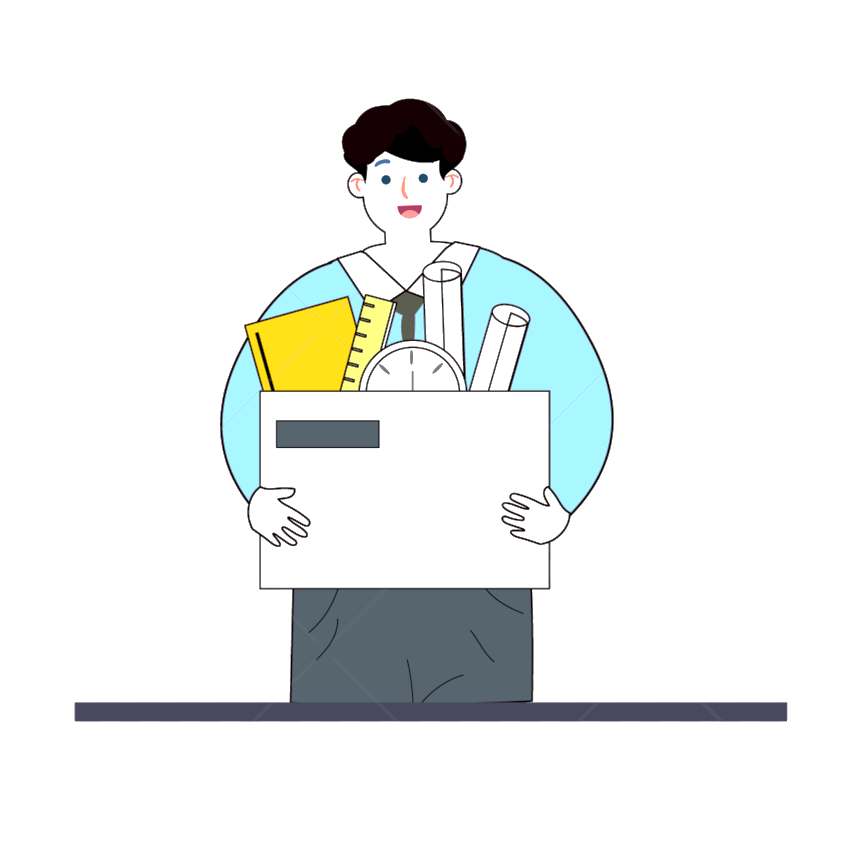 NỘI DUNG 1. 
Sự phân hoá khí hậu Việt Nam và tác động đến sự phát triển 
KT – XH của nước ta.
3. Tác động đến sự phát triển KT – XH của nước ta
KHÓ KHĂN
THUẬN LỢI
- Nhiều thiên tai: Bão, lũ lụt, hạn hán, sâu bệnh...
- Thuận lợi phát triển nền nông nghiệp lúa nước, thâm canh tăng vụ.
- Phát triển nền nông nghiệp đa dạng sản phẩm.
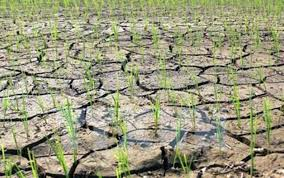 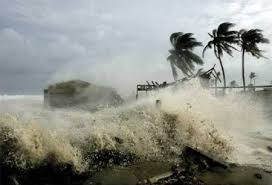 - Phát triển trồng rừng, du lịch...
BÁO CÁO SẢN PHẨM
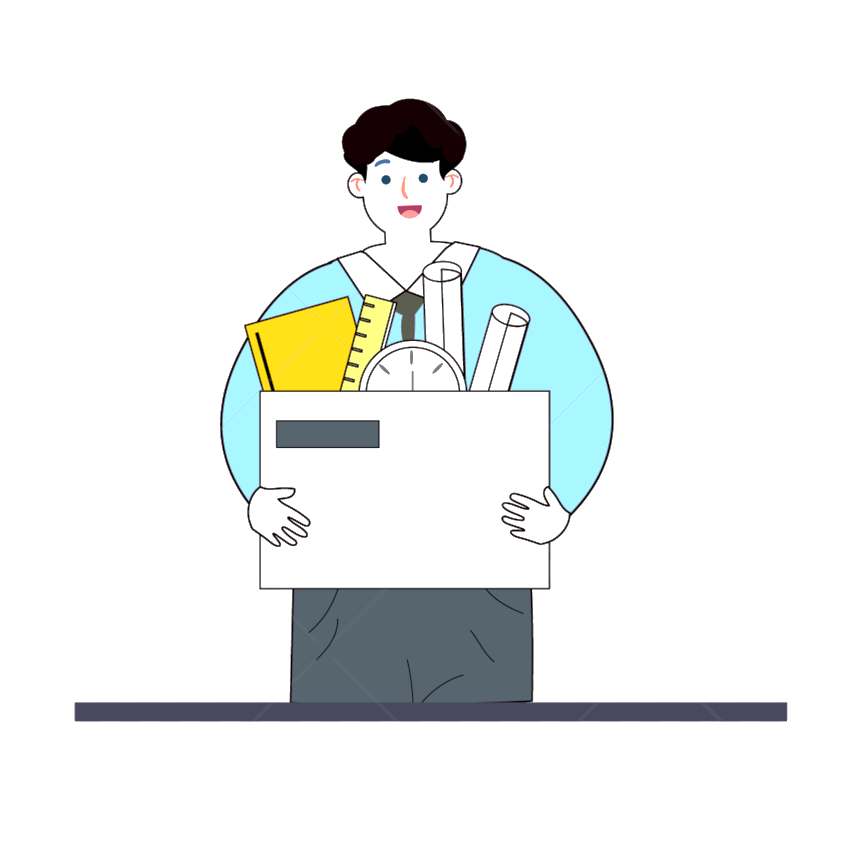 NỘI DUNG 2. 
Sự phân hoá sinh vật Việt Nam và tác động đến sự phát triển KT – XH của nước ta.
1. Phân hoá theo Bắc - Nam
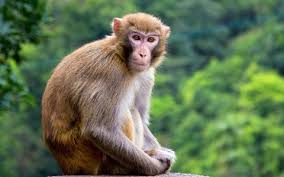 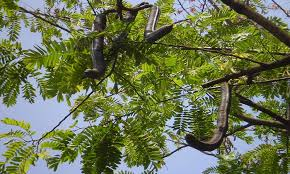 Thành phần loài: nhiệt đới chiếm ưu thế.
Phần lãnh thổ phía Bắc (Từ 160B trở ra Bắc)
- Cảnh quan đặc trưng là rừng nhiệt đới ẩm gió mùa.
- Thành phần loài: nhiệt đới chiếm ưu thế.
Cây họ đậu
Khỉ
- Thực vật: họ đậu, dâu tằm...
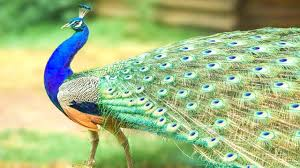 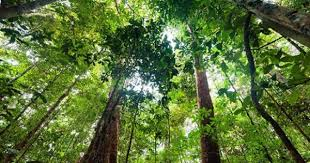 - Động vật: công, khỉ, vượn...
- Xuất hiện loài cận nhiệt, ôn đới.
- Cảnh sắc thiên nhiên thay đổi theo mùa.
Công
Rừng nhiệt đới
BÁO CÁO SẢN PHẨM
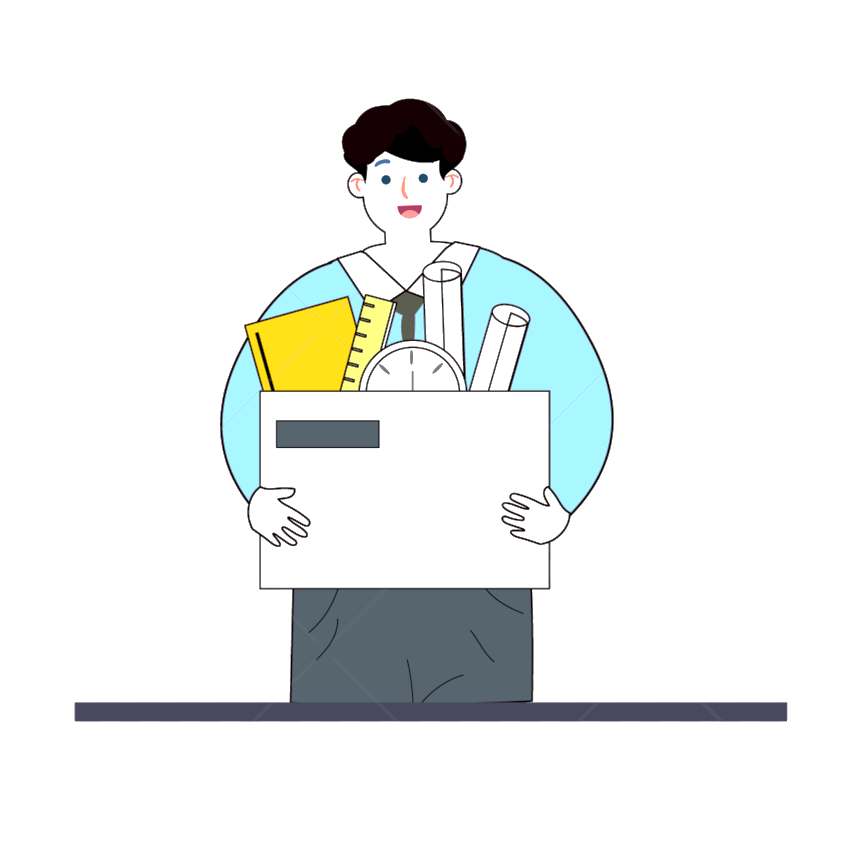 NỘI DUNG 2. 
Sự phân hoá sinh vật Việt Nam và tác động đến sự phát triển 
KT – XH của nước ta.
1. Phân hoá theo Bắc - Nam
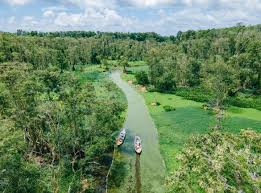 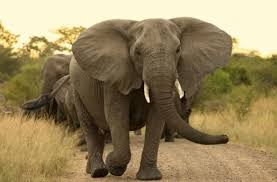 Phần lãnh thổ phía Nam 
(Từ 160B trở vào Nam)
Rừng tràm Trà Sư
Cảnh quan đặc trưng là rừng cận xích đạo 
gió mùa.
Voi
- Thực vật: họ dầu, săng lẻ, tếch...
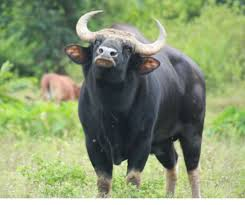 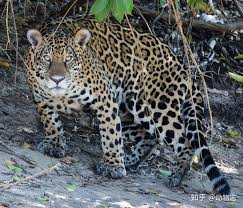 - Động vật: voi, hổ, báo, bò rừng...
- Cảnh sắc thiên nhiên thay đổi theo mùa.
Bò rừng
Báo đốm
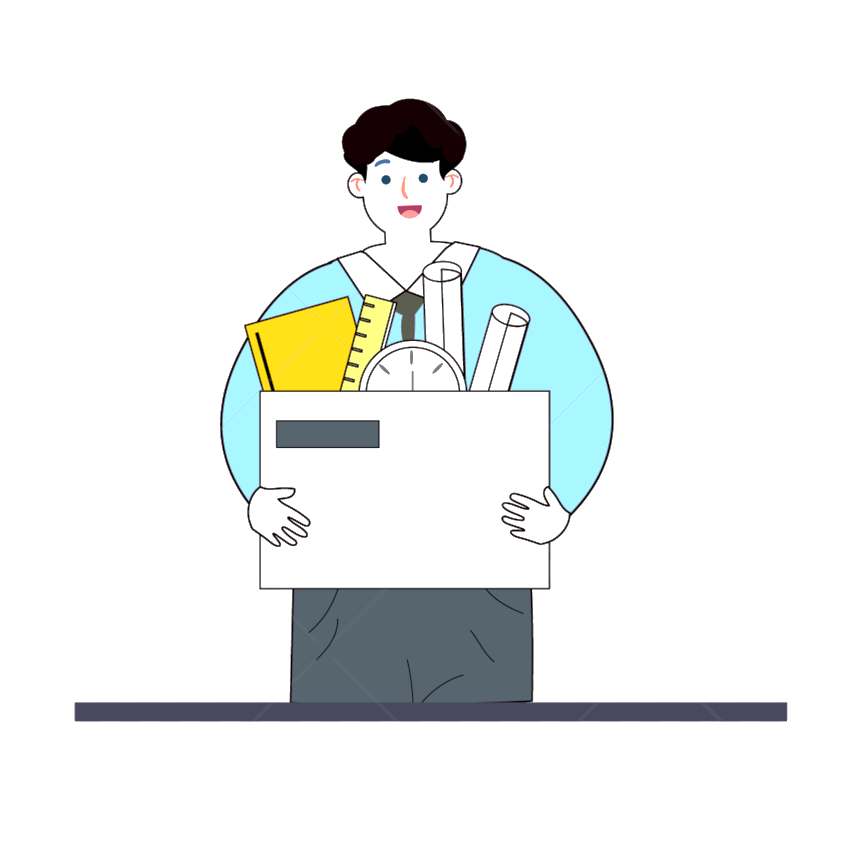 BÁO CÁO SẢN PHẨM
NỘI DUNG 2. 
Sự phân hoá sinh vật Việt Nam và tác động đến sự phát triển 
KT – XH của nước ta.
1. Phân hoá theo Bắc - Nam
Thành phần loài: nhiệt đới chiếm ưu thế.
Phần lãnh thổ phía Nam (Từ 160B trở vào Nam)
Phần lãnh thổ phía Bắc (Từ 160B trở ra Bắc)
- Cảnh quan đặc trưng là rừng cận xích đạo gió mùa.
Cảnh quan đặc trưng là rừng nhiệt đới ẩm 
gió mùa.
- Thực vật: họ dầu, săng lẻ, tếch...
- Thành phần loài: nhiệt đới chiếm ưu thế.
- Động vật: voi, hổ, báo, bò rừng...
- Thực vật: họ đậu, dâu tằm...
- Cảnh sắc thiên nhiên thay đổi theo mùa.
- Động vật: công, khỉ, vượn...
- Xuất hiện loài cận nhiệt, ôn đới.
- Cảnh sắc thiên nhiên thay đổi theo mùa.
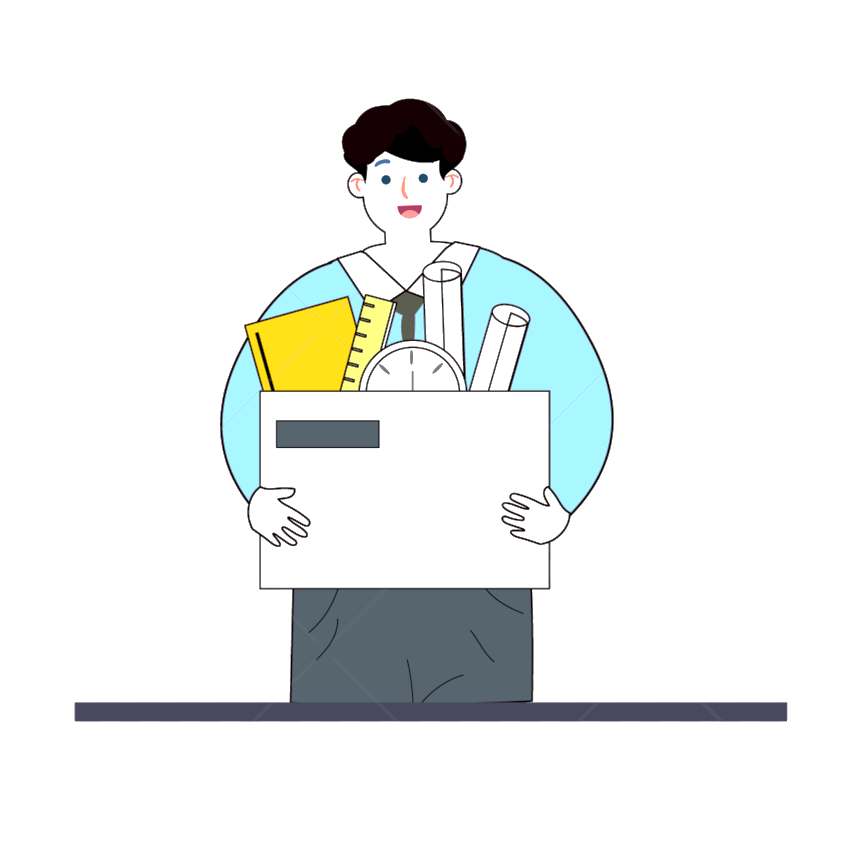 BÁO CÁO SẢN PHẨM
NỘI DUNG 2. 
Sự phân hoá sinh vật Việt Nam và tác động đến sự phát triển KT – XH của nước ta.
2. Phân hoá theo độ cao
Đai cận nhiệt đới gió mùa trên núi
Đai Nhiệt đới gió mùa
Đai ôn đới gió mùa 
trên núi
- Kiểu thảm TV chủ yếu: rừng nhiệt đới ẩm, rừng rụng lá, trảng cỏ, cây bụi, rừng ngậm mặn, ngập nước...
- Từ 600 – 700m đến 1600 - 1700m: rừng cận nhiệt đới lá rộng và lá kim. Xuất hiện các loài chim thú phương bắc, có lông dày
- Chủ yếu các loài cây ôn đới: đỗ quyên, lãnh sam, thiết sam...
- Sinh vật nhiệt đới đa dạng, phong phú.
- Từ 1600 - 1700m đến 2600m: TV chậm phát triển, Tp loài đơn giản, xuất hiện các loại cây ôn đới và chim di cư.
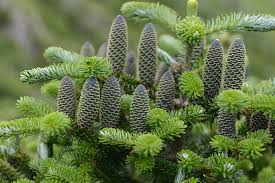 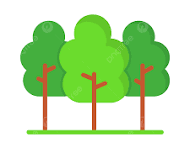 BÁO CÁO SẢN PHẨM
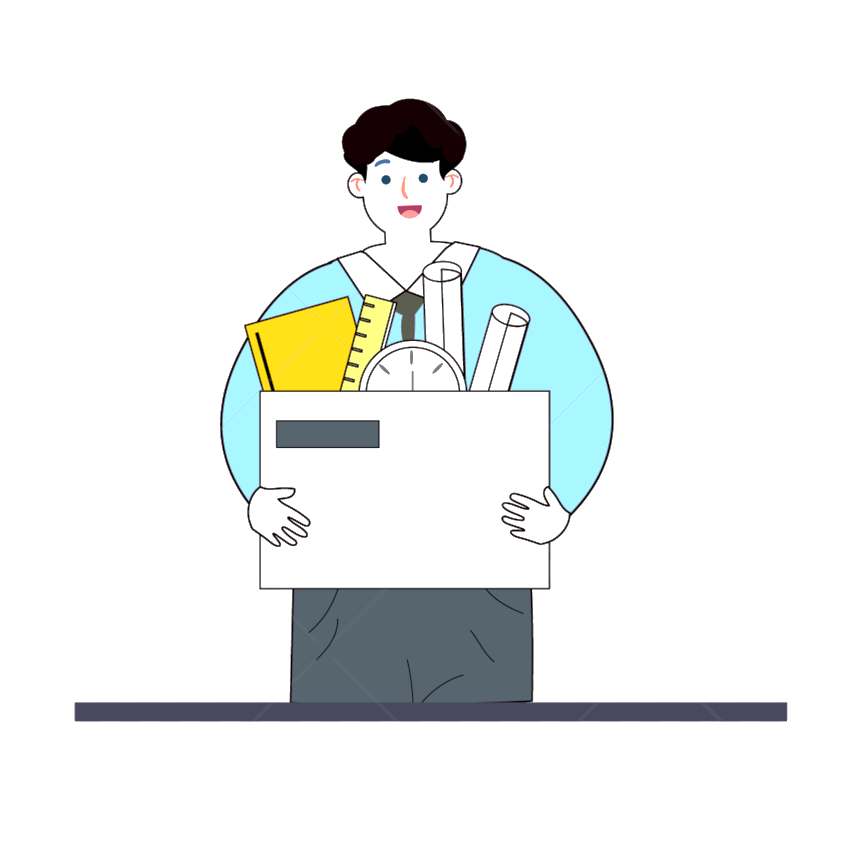 NỘI DUNG 2. 
Sự phân hoá sinh vật Việt Nam và tác động đến sự phát triển KT – XH của nước ta.
3. Tác động đến sự phát triển KT – XH của nước ta
KHÓ KHĂN
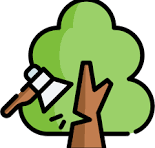 THUẬN LỢI
Sinh vật đa dạng và phong phú, phát triển du lịch...
Sinh vật ngày càng bị suy giảm
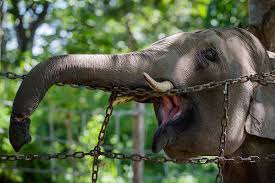 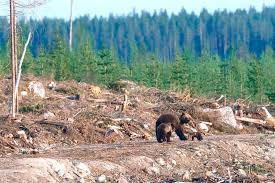 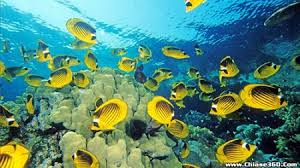 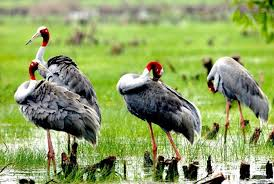 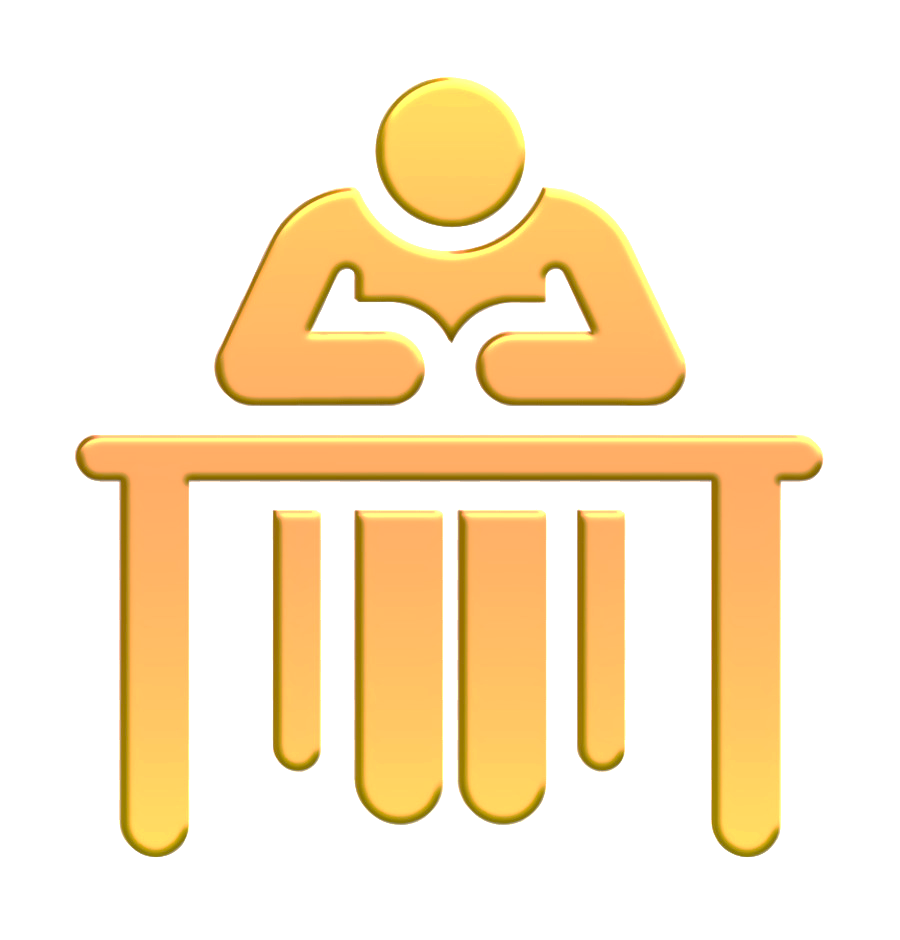 LUYỆN TẬP – VẬN DỤNG
GAME HIỂU Ý ĐỒNG ĐỘI
LUẬT CHƠI
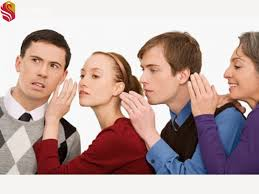 Mỗi nhóm cử ra 1 bạn lên bốc thăm từ khoá.
Mỗi nhóm có 5 từ khoá
Bạn ở trên bảng diễn tả từ khoá (bằng lời nói), các thành viên còn lại ghi đáp án vào giấy Note.
 Phạm qui: dùng tiếng nước ngoài, nói lái, ví von…
Thời gian: 5 phút/nhóm.
Nhóm có nhiều đáp án đúng nhất=> CHIẾN THẮNG
LUYỆN TẬP – VẬN DỤNG
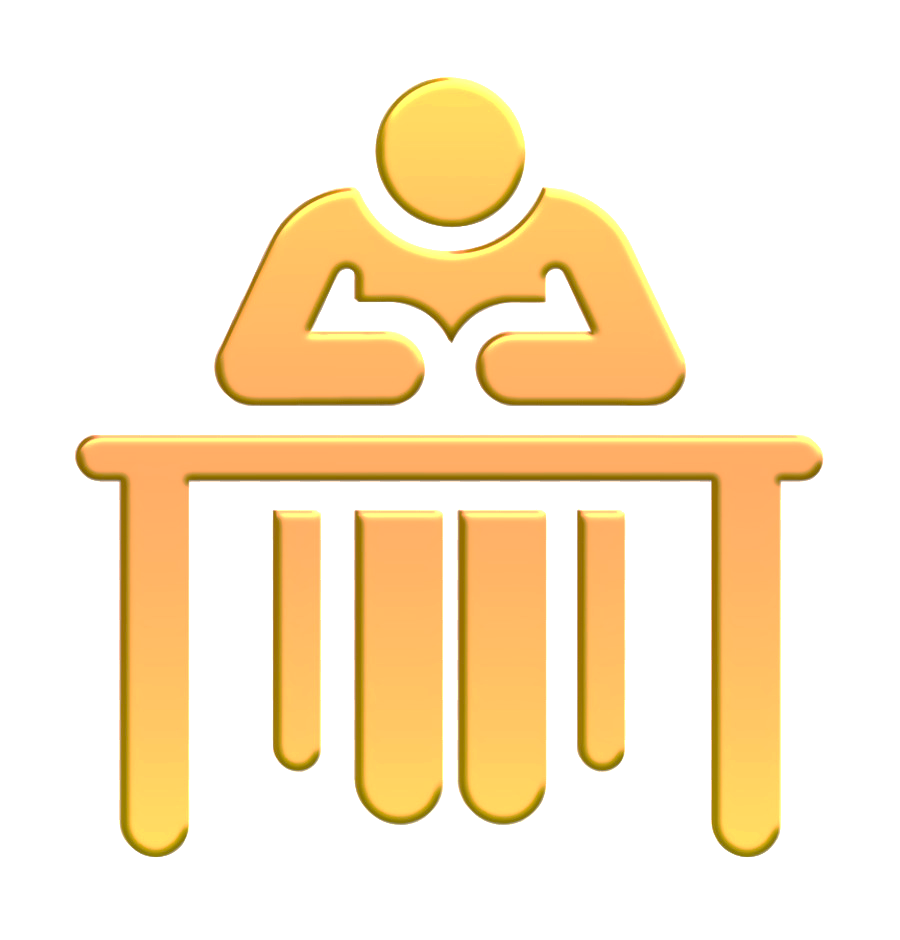 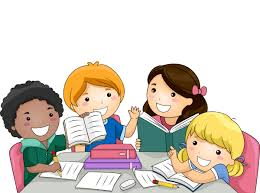 TỪ KHOÁ
6. Phân hoá
1. Lá kim.
2. Lạnh giá.
7. Nóng
3. Núi cao.
8. Lũ lụt
4. Rừng
9. Đồng bằng
10. Tuyết rơi
5. Bão
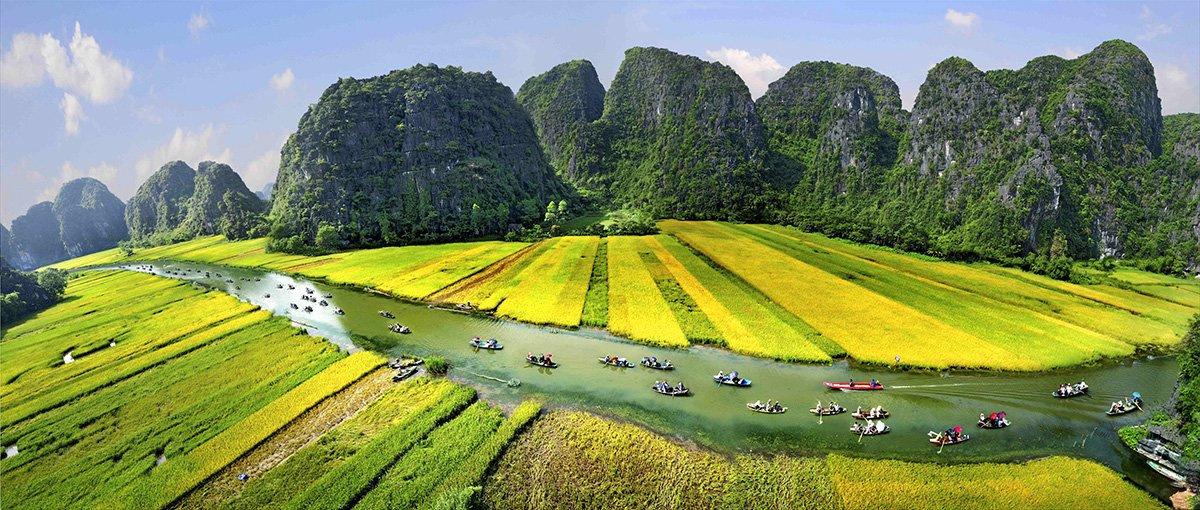 THÁCH THỨC CHO EM
Hoàn thiện bài thực hành vào vở.
Tìm hiểu ảnh hưởng của khí hậu và sinh vật đến sự phát triển KT – XH địa phương nơi em sinh sống”.
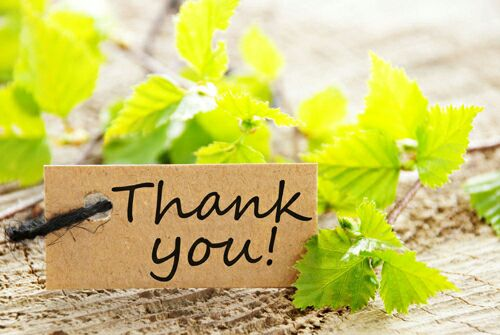